Hitchcock County Schools
Title IX All Staff Training
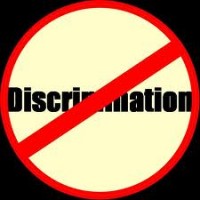 Title IX Update
Title IX applies to all of a school’s operations, including all of the academic, educational, extra-curricular, athletic, and other programs of the school, whether they take place in the facilities of the school, on a school bus, at a class or training program sponsored by the school at another location, or elsewhere with the United States.

New Title IX Legislation is set to be implemented August 14, 2020, what does this mean for the district and employees?

New Personnel Involved in the Process

New Procedures

New Training
Coordinator, Investigator, Decision Maker, and Appeals
Coordinator—Ms. Deb McCarter

JH/HS Investigator—Ms. Deb McCarter

HC Elementary Investigator—Mr. Mike Tines

Decision Maker—Mr. Robert Sattler

Appeals—Mr. Robert Sattler
Sexual Harrassment Defined
Sexual Harassment (hostile environment)
Unwelcome conduct determined by a reasonable person to be so severe, pervasive, and objectively offensive that it effectively denies a person equal access to the District’s education program or activity.
Example—Making offensive remarks about looks, clothing, or body parts, using sexual innuendos or comments, asking intrusive sexual questions, making sexually suggestive gestures or sounds, or telling sexual or lewd jokes
Sexual Harassment Defined (cont’d)
Sexual Harassment (quid pro quo)
Occurs when employment, pay, benefits, title, postion or other opportunities for advancement or training are conditioned on the submission to unwelcome sexual advances.
Example—A supervisor promises an employee a raise if she will go out on a date with him, or tells an employee she will be fired if she doesn’t sleep with him.
Sexual Discrimination Defined
Sexual Discrimination—Involves treating someone unfavorably because of that person’s sex.

Example—Holding individuals to different standards based on their sex or using hostile remarks based off of an individual’s sex
What should I do to report sexual misconduct?
As staff members, you are obligated to report instances of sexual misconduct to the appropriate personnel promptly (within a 24 hour period)

Employees, or students, who believe they have been subjected to, or believe they have witnessed sexual harassment should follow these procedures:

Directly inform the person engaging in the discrimination or harassment that such conduct is offensive and must stop.

For employee reporters, contact your principal or supervisor, the principal or supervisor of the offending person, or the Title IX Coordinator if you do not wish to communicate directly with the person whose conduct is offensive or if direct communication with the offending person has been ineffective.

Report the matter to the Title IX Coordinator if the offending conduct continues or has not been resolved to your satisfaction after you have reported the matter to a principal or supervisor.

For student reporters, contact any teacher, counselor, or administrator.

Report to the Title IX Coordinator if you are the adult to whom the student has made a report so that the matter can be properly resolved.  The Title IX Coordinator may file a formal complaint and begin the grievance process following complaint procedure.
Where can I find the form or information on Title IX Reporting and Procedures?
Sexual Harassment Complaint Form and the Title IX Policy and Procedures are( Located on the school website under the Title IX folder or can be obtained from the Title IX Coordinator—Ms. Deb McCarter.
What should I do to report child abuse or criminal conduct?
As a staff member, you are obligated to report instances of suspected child abuse or criminal conduct promptly (within a 24 hour period) following board policy #4054 (Reporting Child Abuse or Neglect).  This policy can be found on the school website www.hcfalcons.org, under the District Tab Title IX folder.

Reporting Procedure. School employees who have reasonable cause to believe that a child has been subjected to child abuse or neglect or observe a child being subjected to conditions or circumstances which reasonably would result in child abuse or neglect will report the suspected abuse or neglect according to the following procedure.

1.  Any school employee who has reasonable cause to believe that a child has been abused or neglected shall report the suspicion to the building principal immediately.

2.  The principal and the school nurse and/or the school guidance counselor shall, whenever possible, investigate the concern within 24 hours of receiving the initial report. The school staff shall endeavor to conduct this investigation in a manner that does not interfere with any current or future investigation by law enforcement. When the principal determines that a report should be made through the district, he or she shall make a report to the office of social services or law enforcement. The principal shall inform the employee(s) who made the initial report whether he or she has made a report to the office of social services or law enforcement. If no such report has been made, the employee(s) shall file such a report if he, she or they have reasonable cause to believe that a child has been abused or neglected. 

3. Any doubt or question in reporting such cases shall be resolved in the favor of reporting the suspected abuse or neglect. Consultation between the administrator and school employee is encouraged, keeping in mind that prompt reporting is essential.